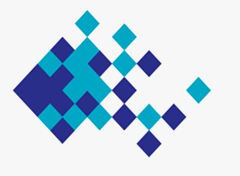 КЛАСНА СТАЯ НА ОТКРИТО-ИНОВАТИВЕН МОДЕЛ 
ЗА СПОДЕЛЕНА УЧЕЩА ОБЩНОСТ
 В ДЕТСКАТА ГРАДИНА
ИНОВАТИВНАТА ОБРАЗОВАТЕЛНА СРЕДА ПРЕЗ ПРИЗМАТА НА ЕМОЦИОНАЛНАТА ИНТЕЛИГЕНТНОСТ И ИЗКУСТВЕНИЯ ИНТЕЛЕКТ
Анна Чернева Константинова
Директор 
ДГ №44 „Валентина Терешкова“
България, Варна
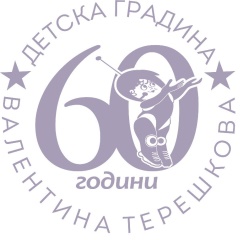 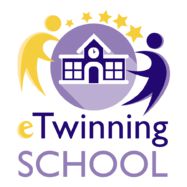 ТРЕТИ                                            
МЕЖДУНАРОДЕН ОБРАЗОВАТЕЛЕН ФОРУМ                                    
ВАРНА 2023
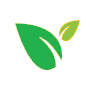 Широко понятие, което включва: игра навън в ранните години, проекти на открито и сред природата, спорт,  изследователски и приключенски дейности, стимулиране на творчеството, образование за устойчиво развитие.
ОБРАЗОВАНИЕ НА ОТКРИТО
Нов начин на преподаване и учене, който е във възход в Европа. Наблюдава се нарастваща тенденция за интегрирането на учебни дейности на открито във формалното образование.
Нуждата   от   присъствие,   наблюдение или дейност в естествената природна действителност  или  друга външна среда е категорична. Ползите са  многобройни, но все още е недостатъчно застъпено в педагогическата практика.
В предучилищната възраст дейностите на открито са от съществено значение за физическото и психическо развитие на децата. Те не само им помагат да се адаптират по- лесно към заобикалящия ги свят, но и да пренасят  наученото от занималнята в реалния живот, което значително стимулира тяхното личностно и социално развитие.
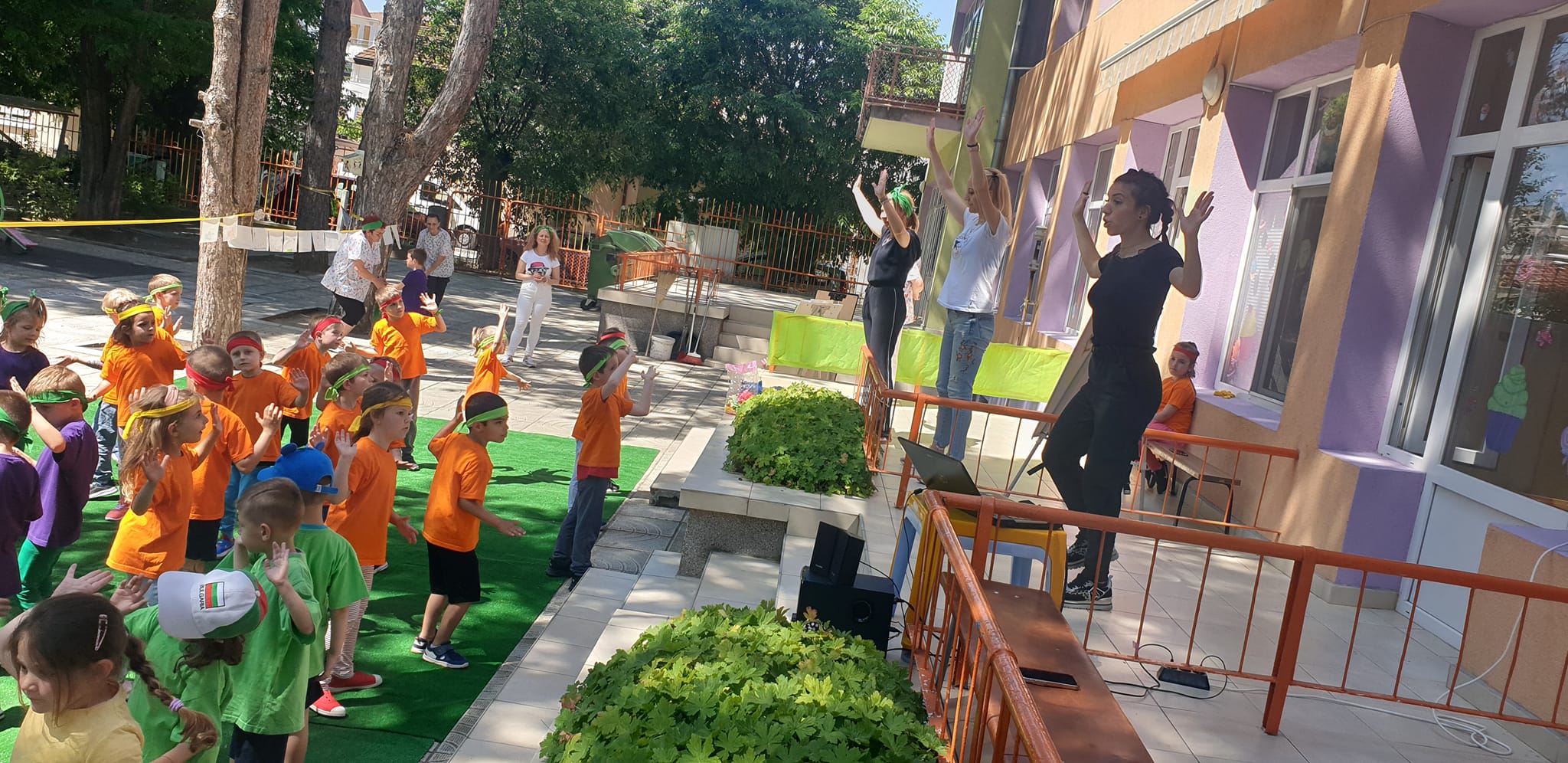 ОСИГУРЯВАНЕ НА УСЛОВИЯ ЗА ПРИЛАГАНЕ НА ОБУЧЕНИЕ НА ОТКРИТО В ДЕТСКАТА ГРАДИНА
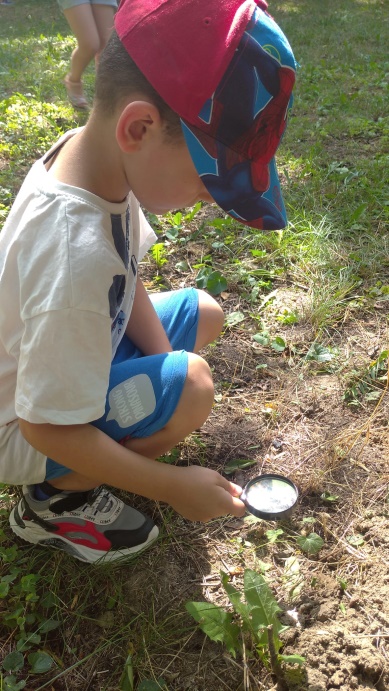 1. Планиране и интегриране на дейности  на открито и  околната среда в образователната програма на
ДГ 44 „Валентина Терешкова“
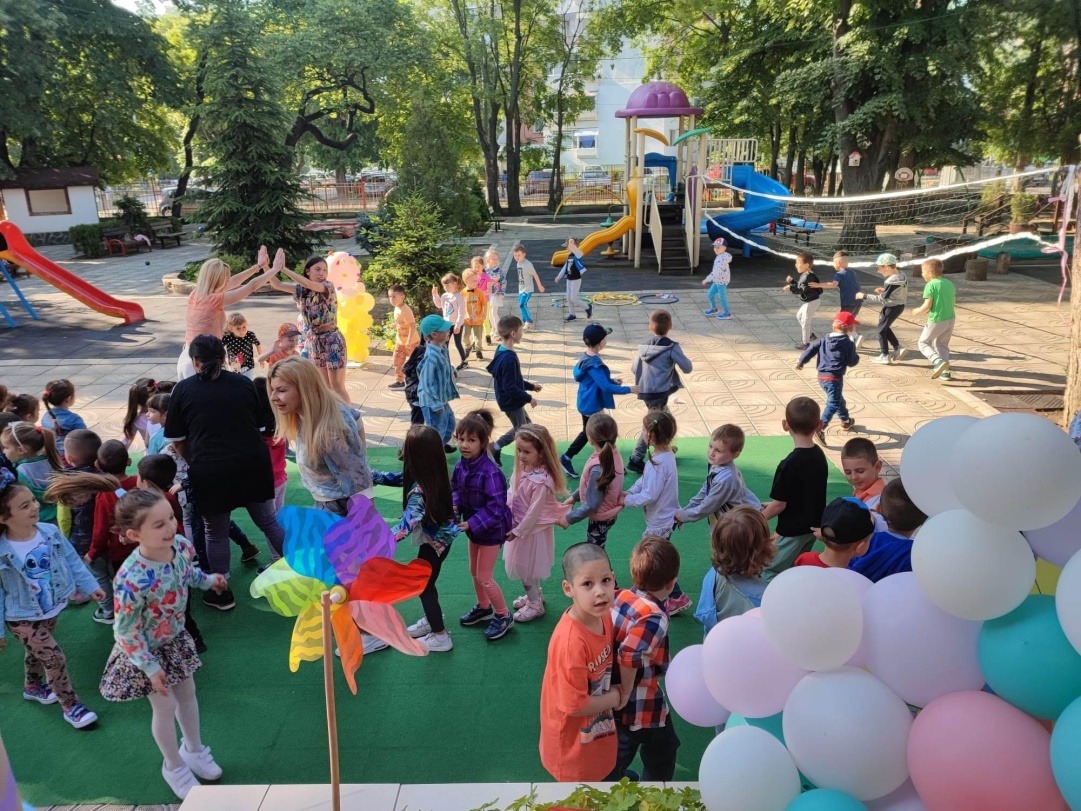 1.1 Актуализиране на Програмната система за уч.2022/2023г.

1.2 Промяна в организацията на учебния ден 
Провеждане на свободни игри и утринно раздвижване на открито
Провеждане на образователни дейности извън детската занималня /при възможност/ – в двора, парка, Спортен център Аспарухово, край морския бряг, градската среда – библиотека, галерия и др.
1.3 Провеждане на празници, развлечение и състезания на открито през всички сезони
ОСИГУРЯВАНЕ НА УСЛОВИЯ ЗА ПРИЛАГАНЕ НА ОБУЧЕНИЕ НА ОТКРИТО В ДЕТСКАТА ГРАДИНА
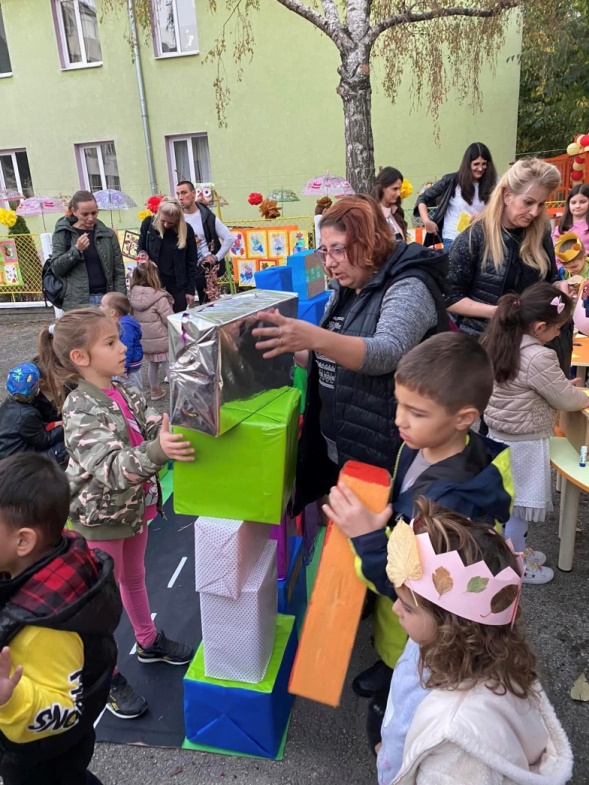 2. Привличане на родителите към каузата Образование на открито
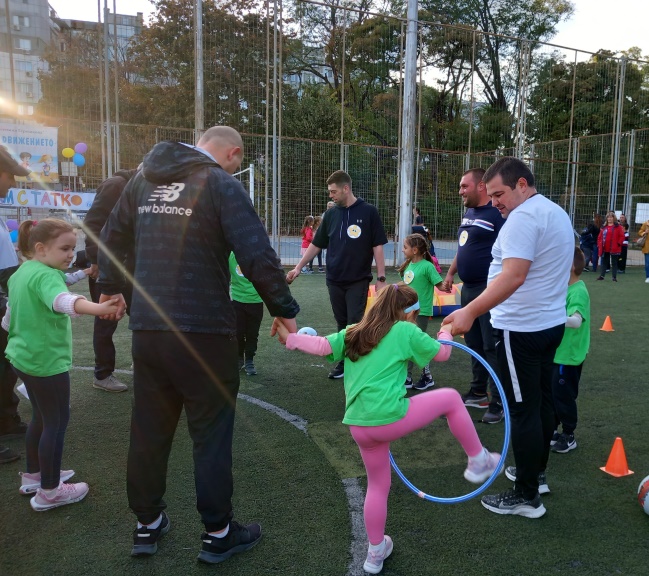 2.3
2.4
Споделено  участие  в общностни  събития на открито
2.2
Организиране на „Класна стая на открито“ за деца, родители и учители.
Провеждане на родителски срещи на открито  с иновативни елементи
2.1
Запознаване на родителите  с ползите за личностното и социално развитие на децата
ЕТАПИ НА РЕАЛИЗИРАНЕ НА ПРОЕКТА
3. Организиране на физическото пространство/среда
5. Реализиране
1. Изясняване на концепцията
2. Разработване на проекта
4. Запознаване на родителите с инициативата
Покана
Индивидуално разяснение
Разгласа
Сформиране на лидерски  екип
Създаване на идеен проект
Творческа работа с учителските екипи
Планиране – ателиета, ресурси, срокове, отговорници
INTERNATIONAL OUTDOOR CLASSROOM DAY
Функционалност
Безопасност
Дизайн
Провокации
Основни методи и подходи
в обучението на открито
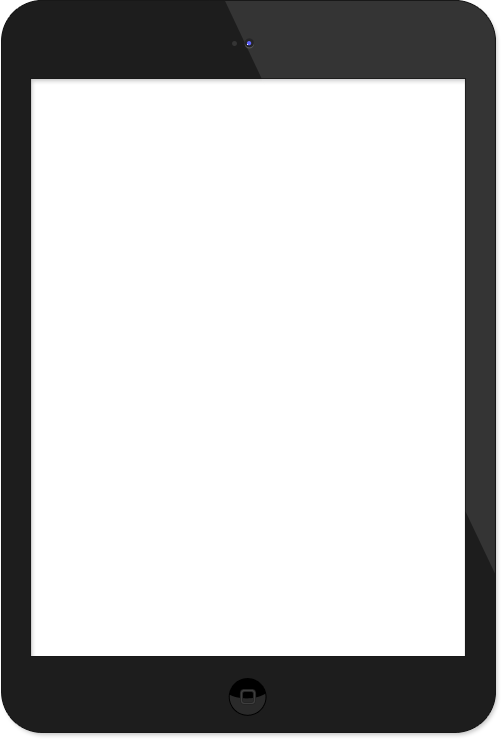 Предоставя възможности за разширяване и усъвършенстване на отделни компетентности на детето чрез:
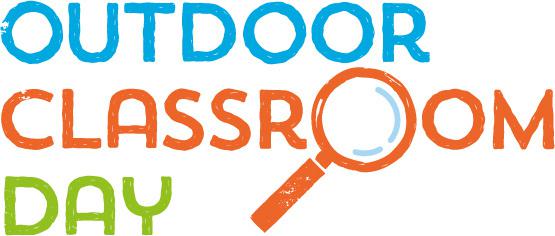 АТЕЛИЕ
Активно общуване
Особена форма на ефективно активно учене. Новото знание и новия опит са самостоятелно или колективно откритие. 

Ателието е съвременна технология, интегрираща игрови, изследователски и творчески дейности.

В ателието атмосферата е позитивна, приятелска и стимулираща общуването.
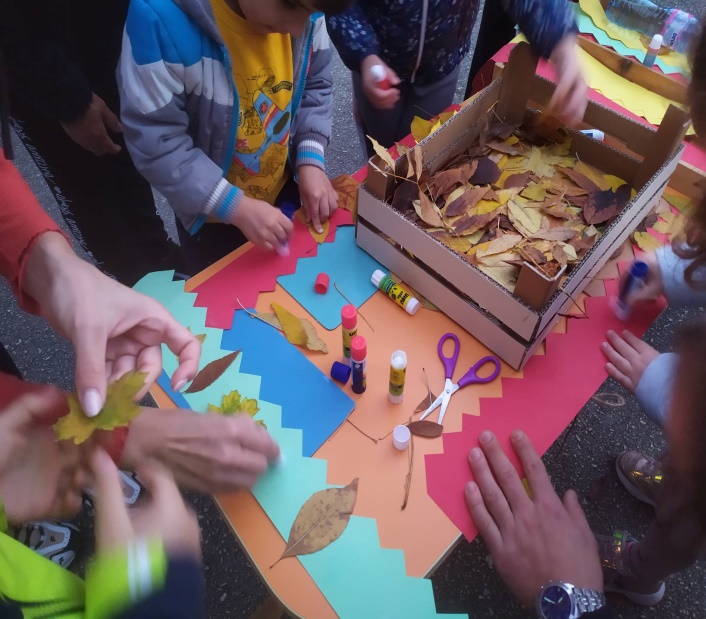 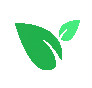 Интерактивни методи
Учене чрез действие и преживяване
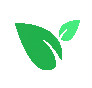 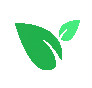 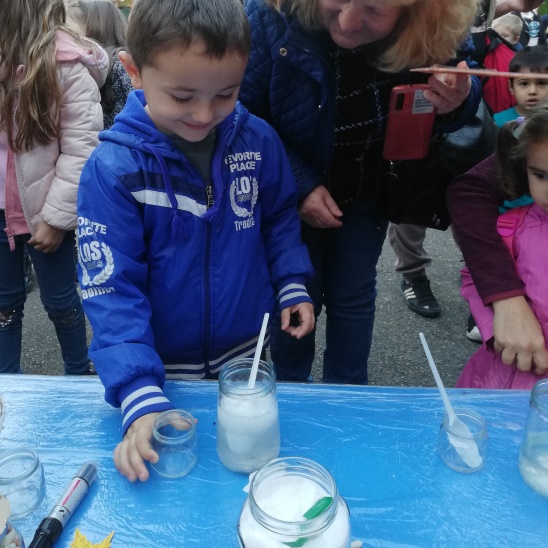 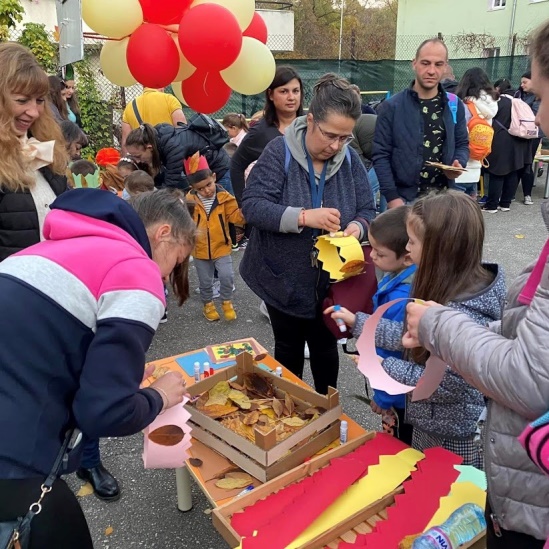 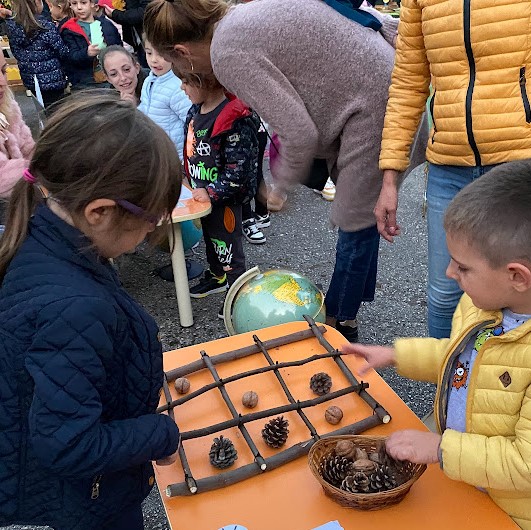 ДЕЙНОСТИ
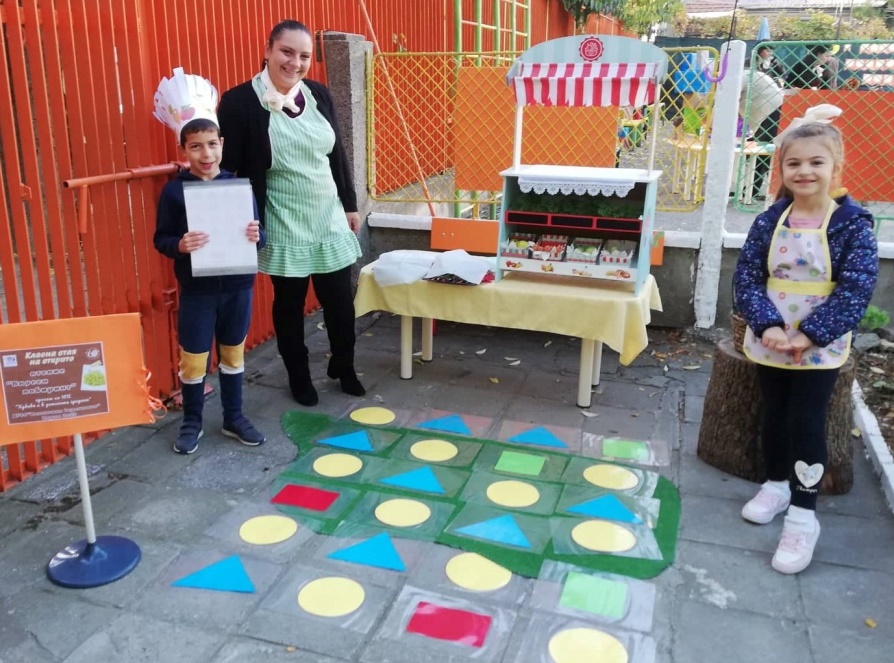 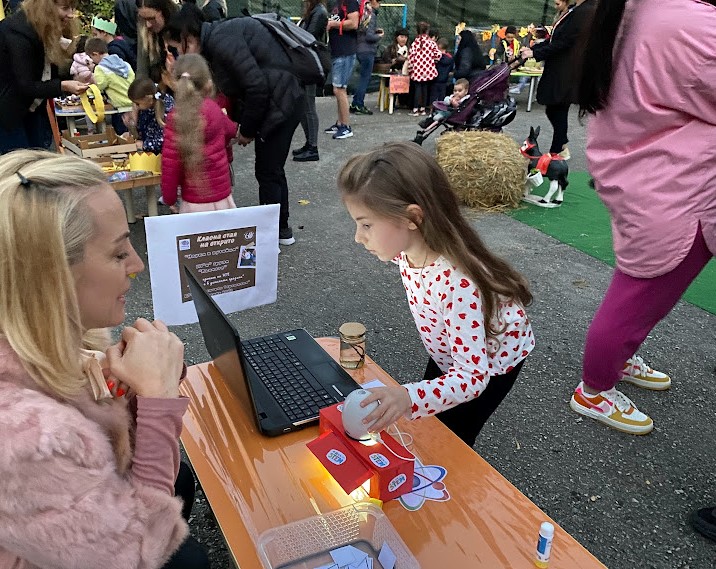 „Изследователи“
„STEM морски шах“
„Вкусен лабиринт“
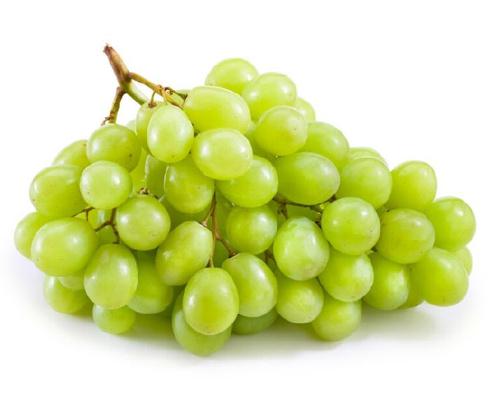 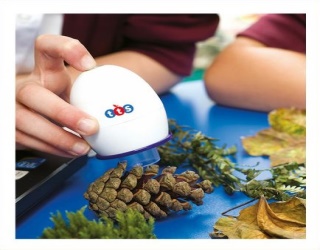 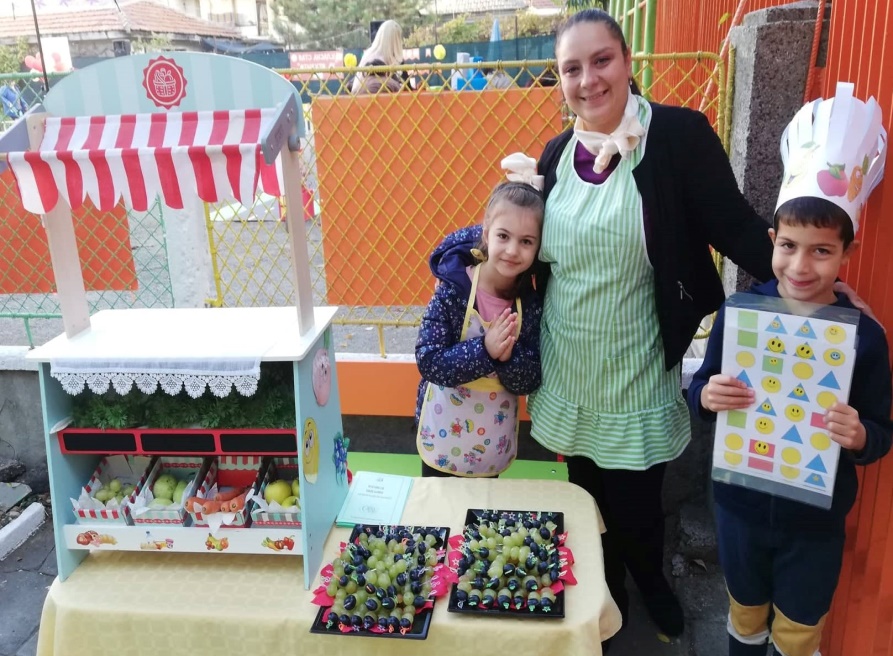 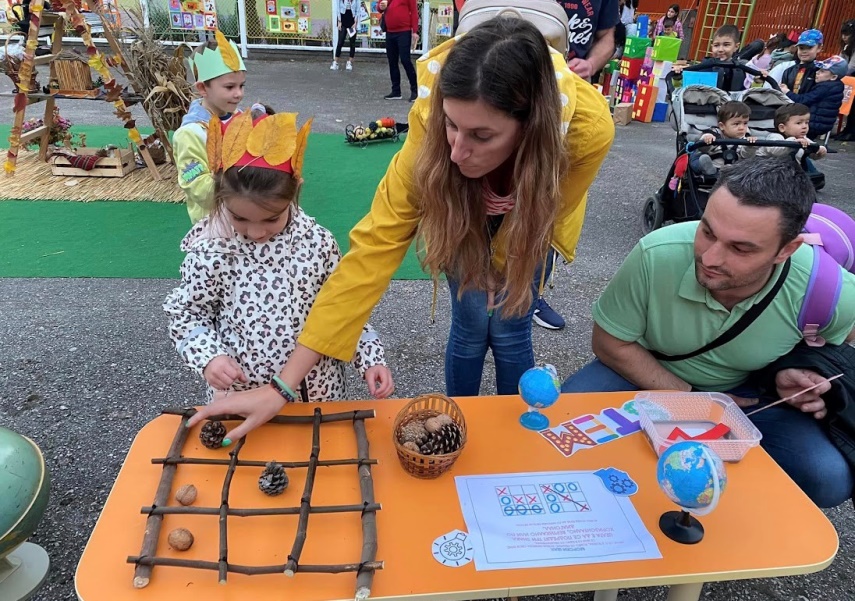 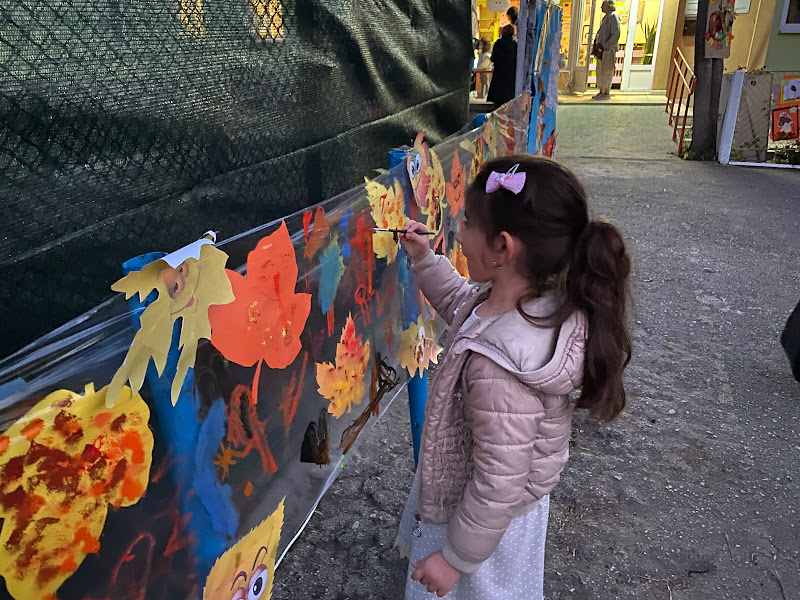 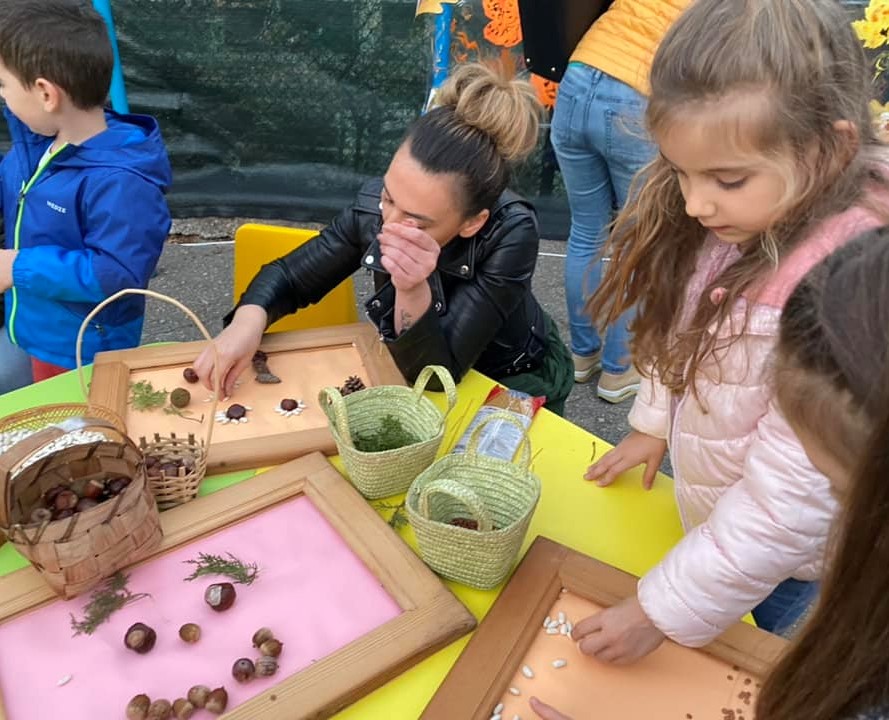 „Нарисувай усмивка“
„Модерната кукла“
„Природата пее“
„Чудните звуци от природата“
„Шарено дърво“
„Облачето плаче“
„Запечатай багрите в гривна“
„Код есен“
„За принцове и принцеси“
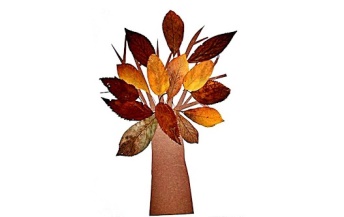 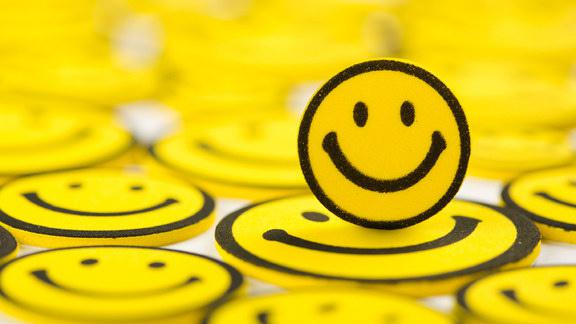 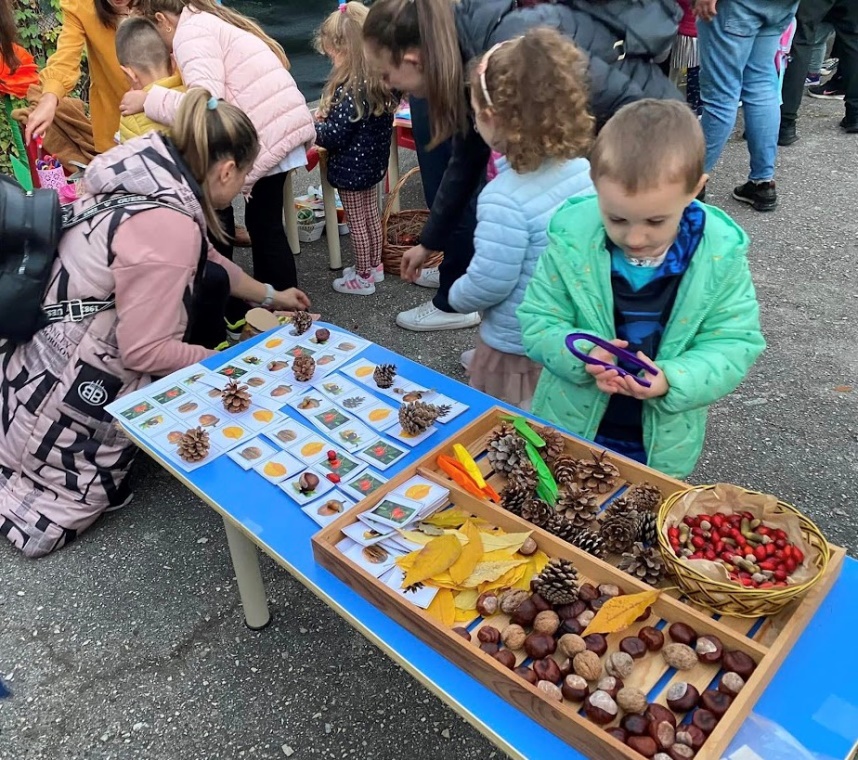 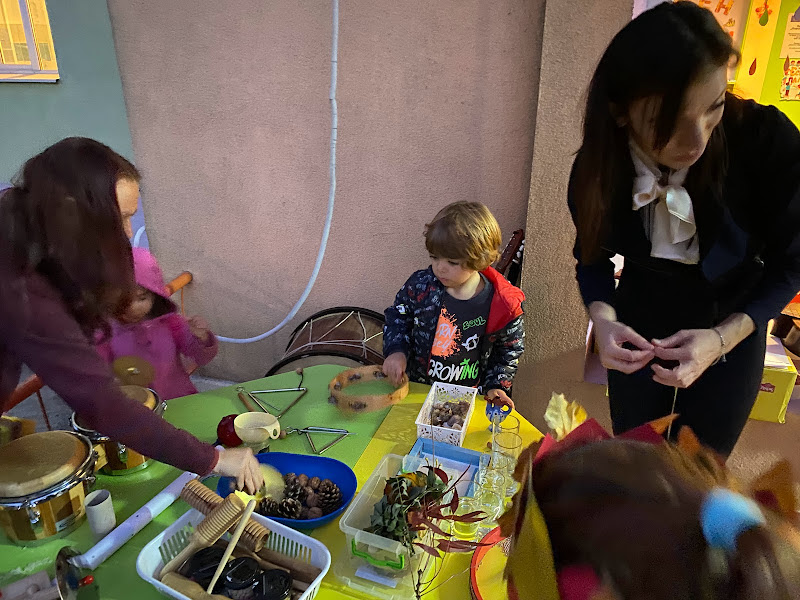 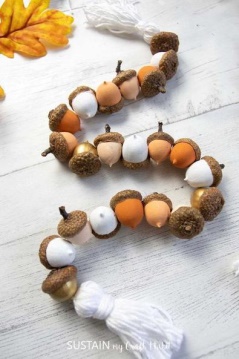 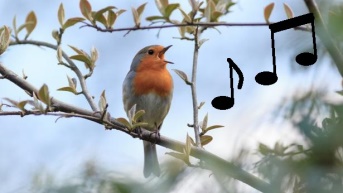 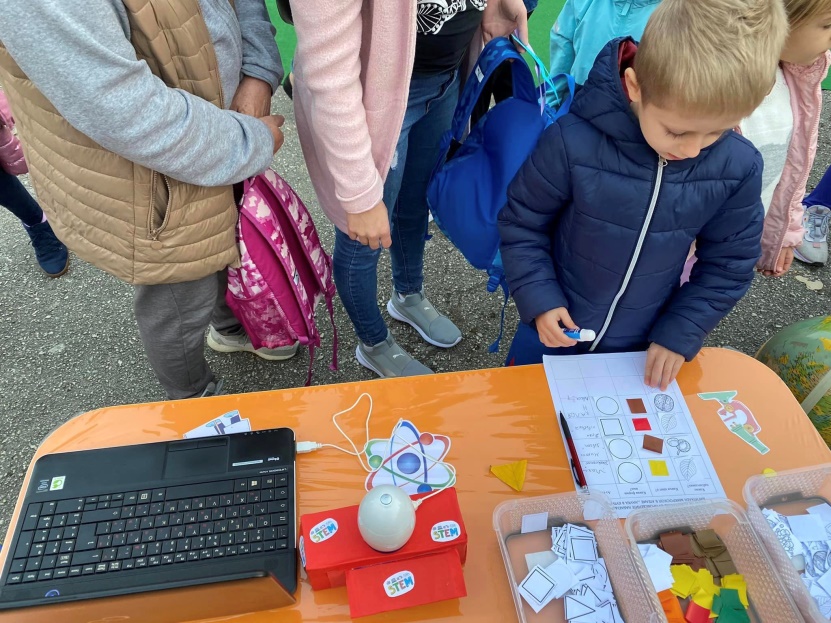 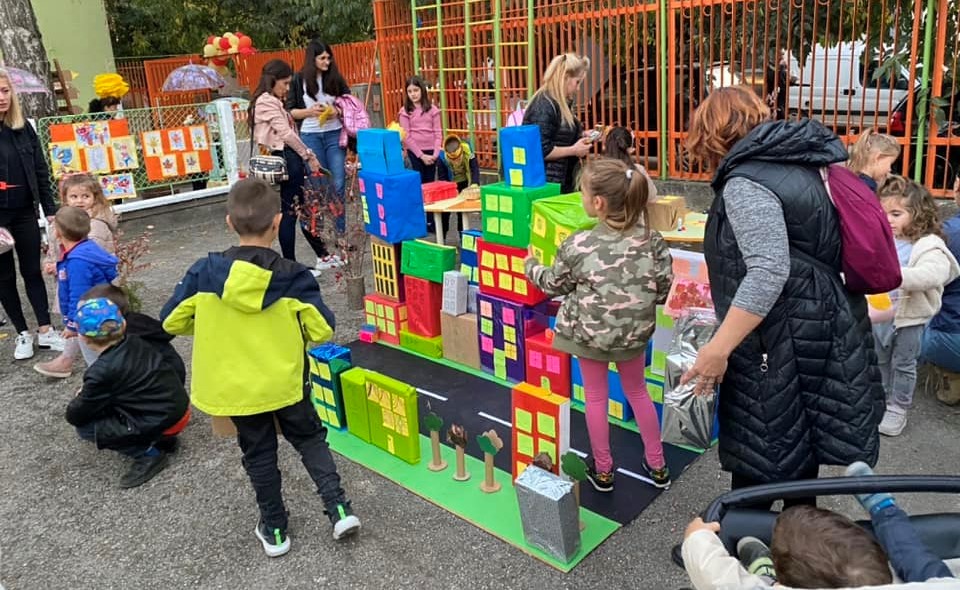 „Бригада Нов град“
„Подскачащи бобчета“
„Листопад в бурканче“
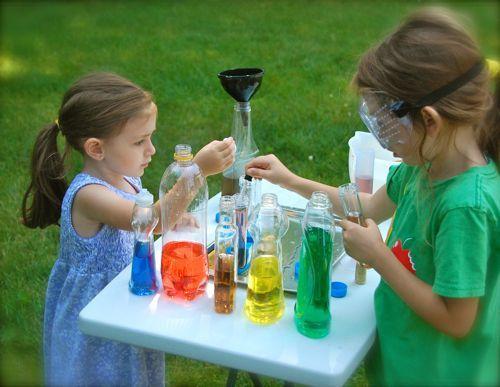 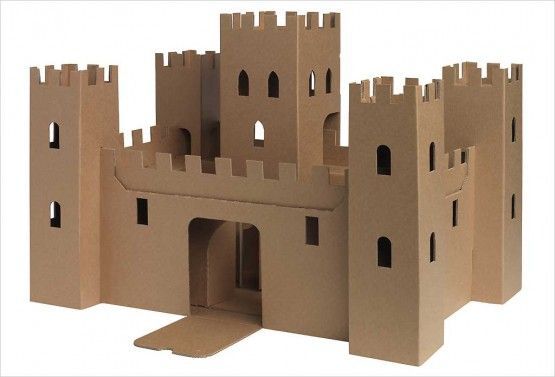 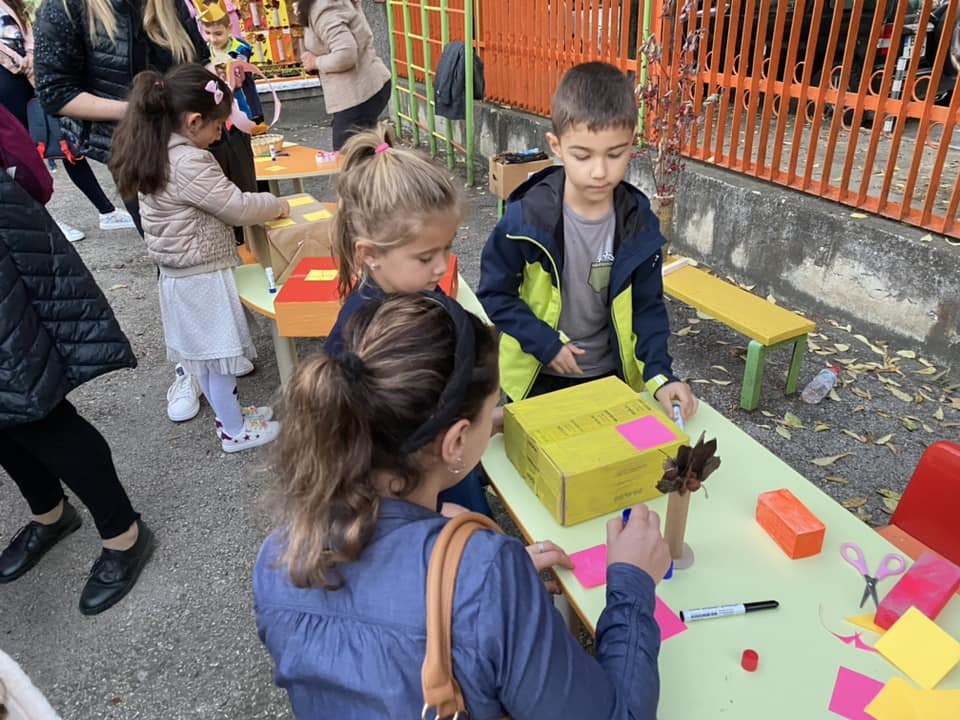 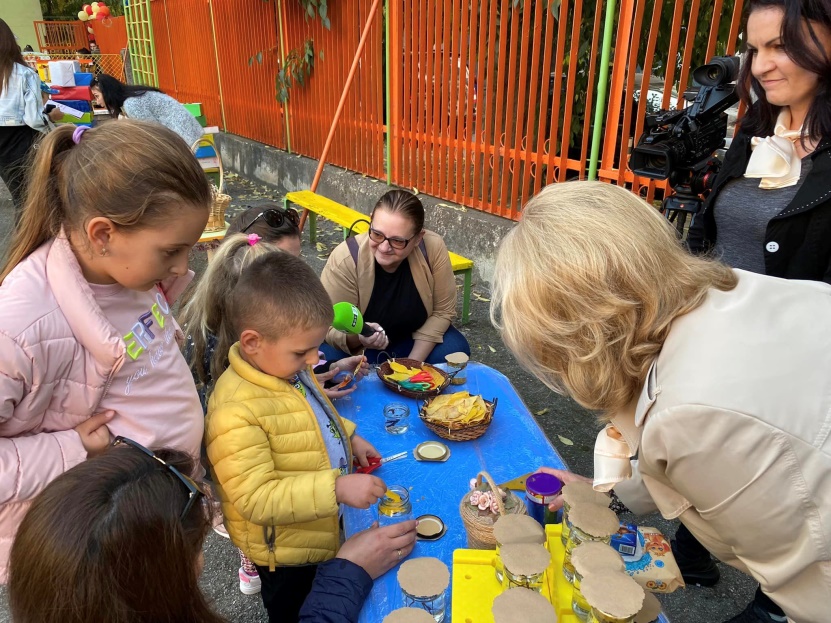 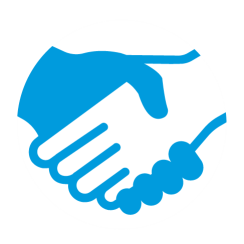 ИЗВОДИ
ЗА РОДИТЕЛИТЕ
СПОДЕЛЕНО УЧЕНЕ
ПРЕДЛАГА
Представи на родителите за съвременния начин на преподаване
и учене в детската градина
Усещане за общност, сближаване, екипност, позитивна комуникация и доверие.
Нови идеи
за съвместни игри и занимания
у дома и
сред природата
Класна стая на открито
е успешен модел
за провеждане на дейности
с децата и семействата им
“в” и “извън” детската градина.
Многобройни ползи за всяка една от страните – деца, родители, учители.
ОБОГАТЕНИ
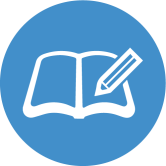 ИЗВОДИ
ЗА УЧИТЕЛИТЕ
УВЕРЕНОСТ
Усвояване на нови начини за планиране и провеждане на общностни събития
Обогатяване на лични и професио-нални компетент-ности
Придобива-не на увереност при прилагане на иновативни подходи
Класна стая на открито
е успешен модел
за провеждане на дейности
с децата и семействата им
“в” и “извън” детската градина.
Многобройни ползи за всяка една от страните – деца, родители, учители.
НОВИ УМЕНИЯ
ТВОРЧЕСКИ  ФОКУС
ЗА ДЕЦАТА
ДЕЦА
ДЕЦА
Сетивна и емоционална удовлетвореност
Мотивирани и активни
ИЗВОДИ
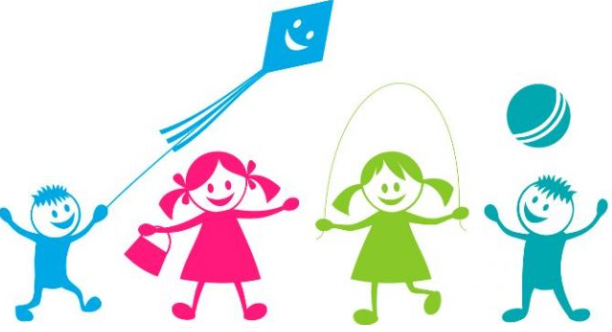 Когнитивна, творческа и социална сфера
Радост от ученето заедно с мама и татко
ПОДОБРЕНИ УМЕНИЯ
СПОДЕЛЕНОСТ
Класна стая на открито е ефективен начин за ползотворно сътрудничество с родителите.Това е вълнуващо преживяване на споделена емоция, радост и партньорство между всички участници.
ЗАЩО ДА ОПИТАТЕ И ВИЕ ТАЗИ ПРАКТИКА
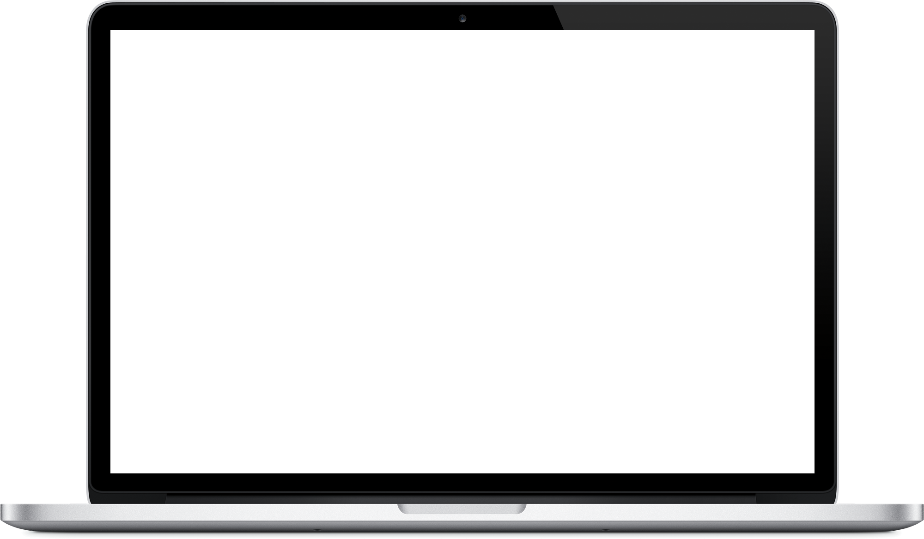 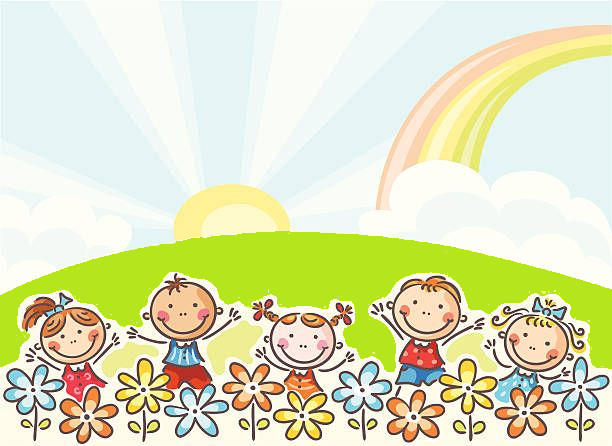 https://www.youtube.com/watch?v=U2aDG0iJLuE

https://www.youtube.com/watch?v=b0TyZc6JhHc
Благодаря
за вниманието!